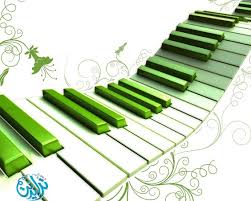 درس وحدة النوار بوانتيه
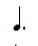 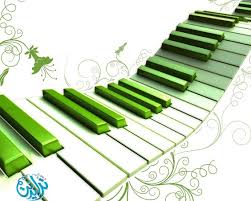 تنقر وحدة النوار بوانتيه          بإستخدام أصابع السبابة والإبهام والوسطى بالتتابع وتكون 

قيمة أصبع منهم زمن كروش  وفي الشريحة التالية بعض التمرينات الإيقاعية عن هذه الوحدة
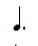 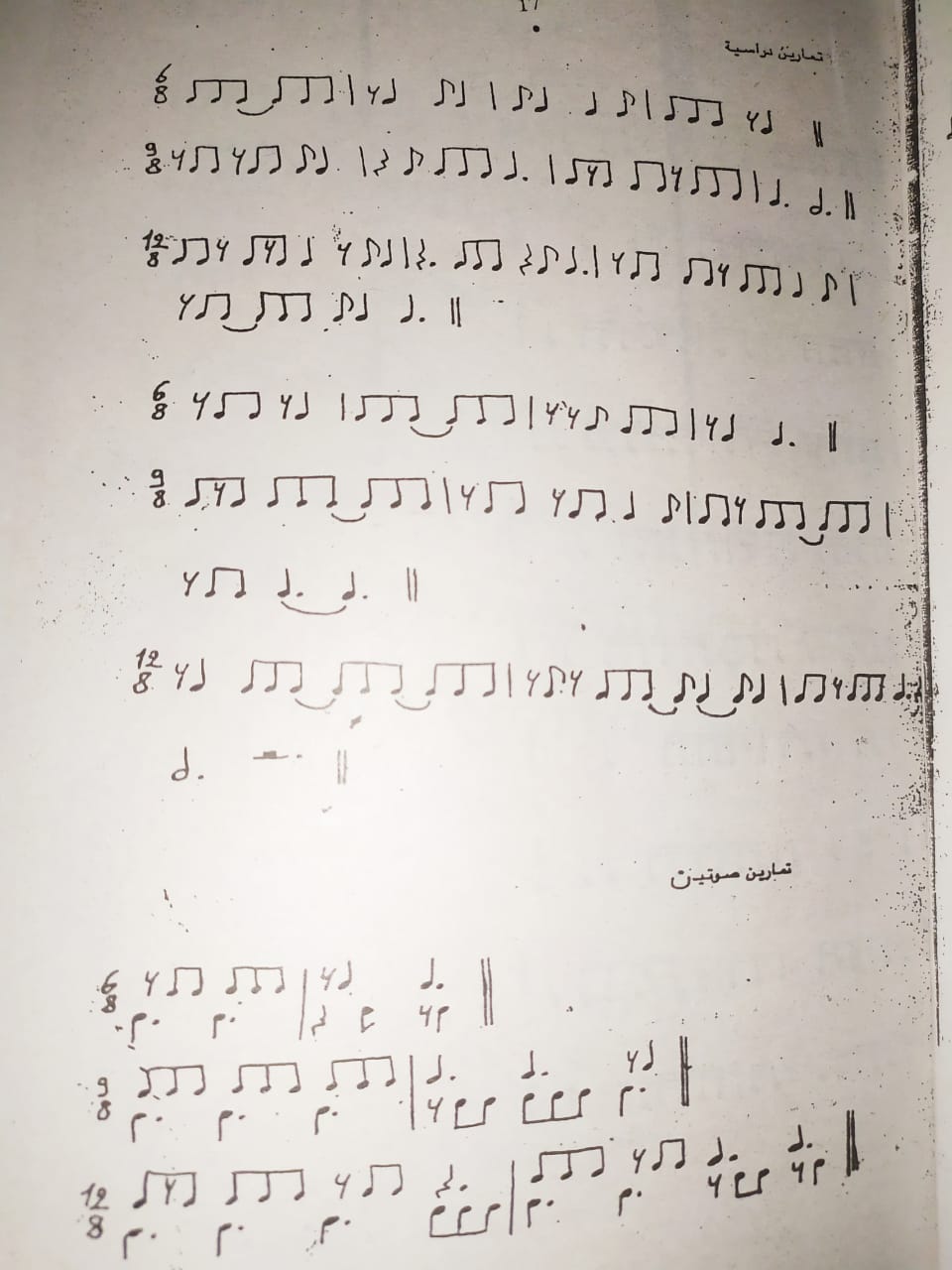 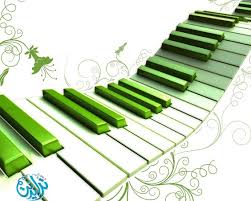 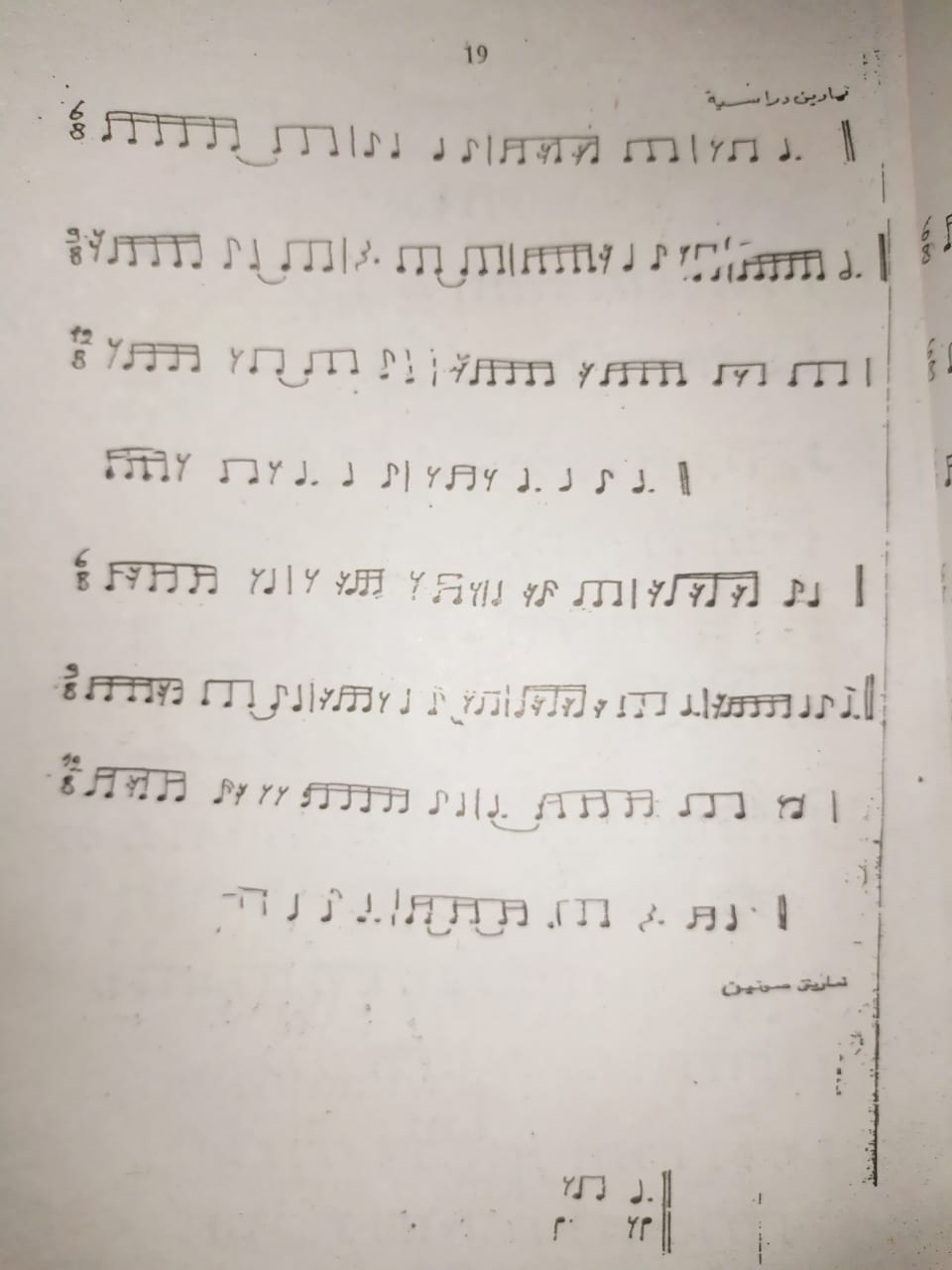 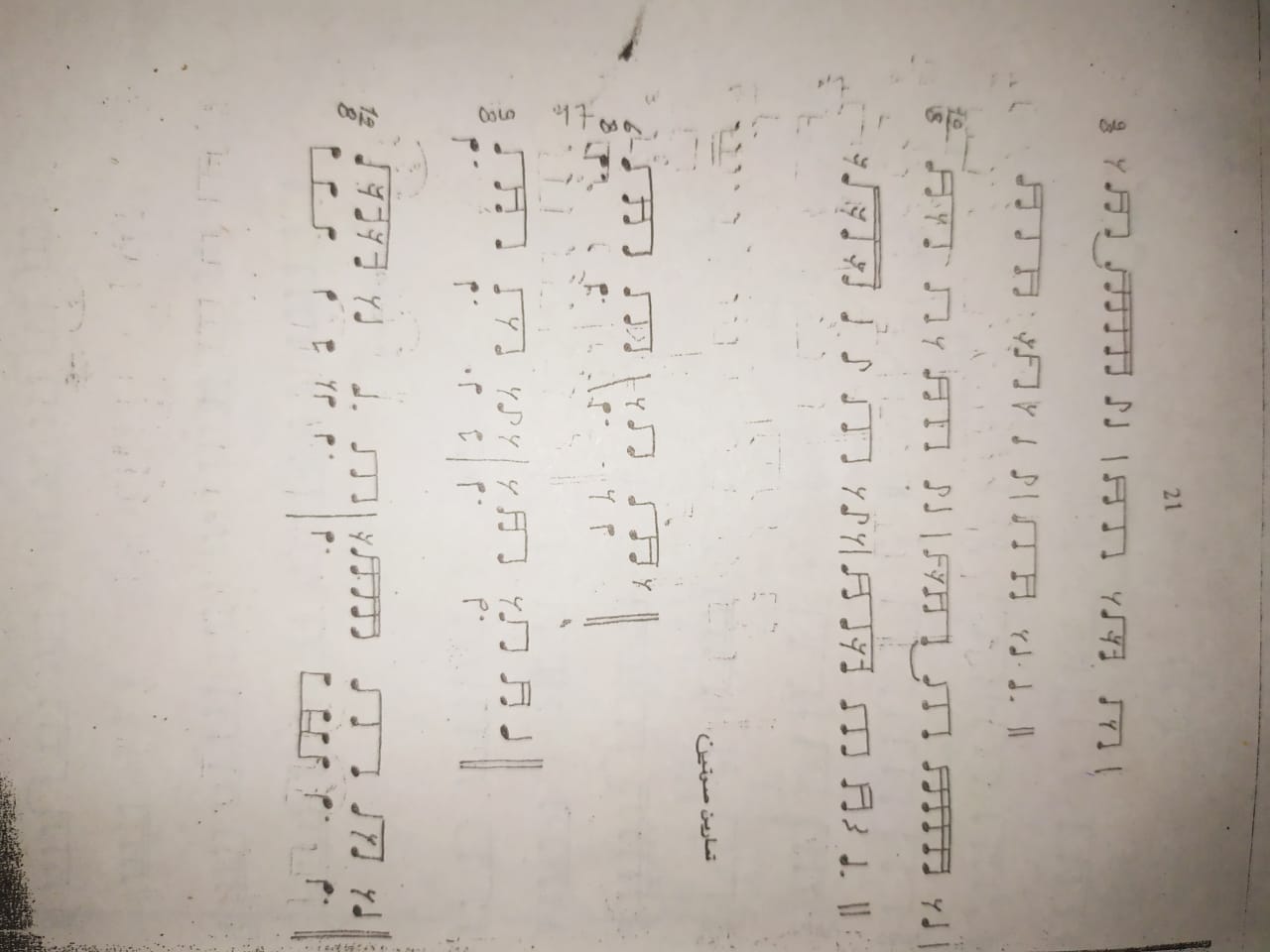 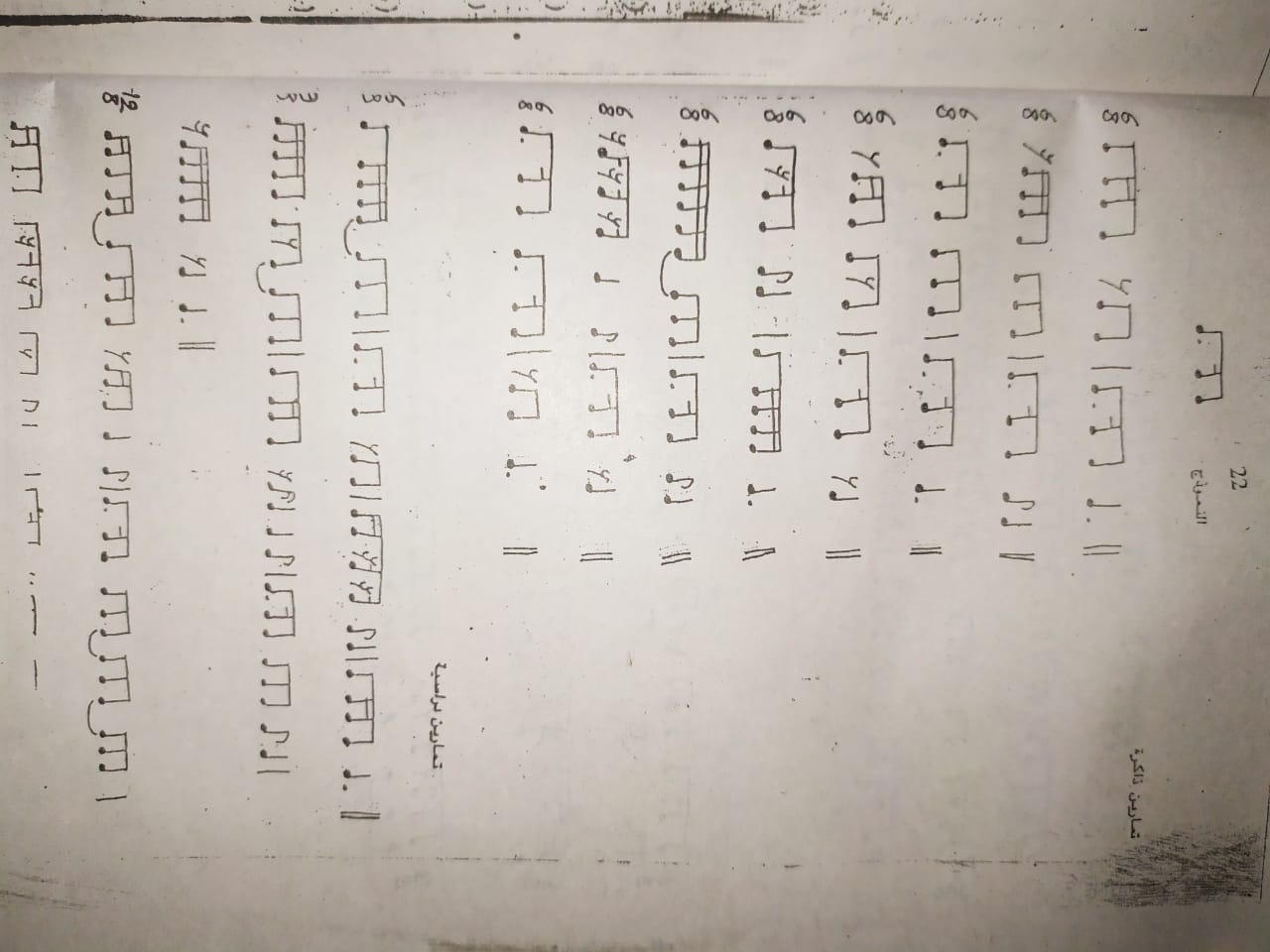 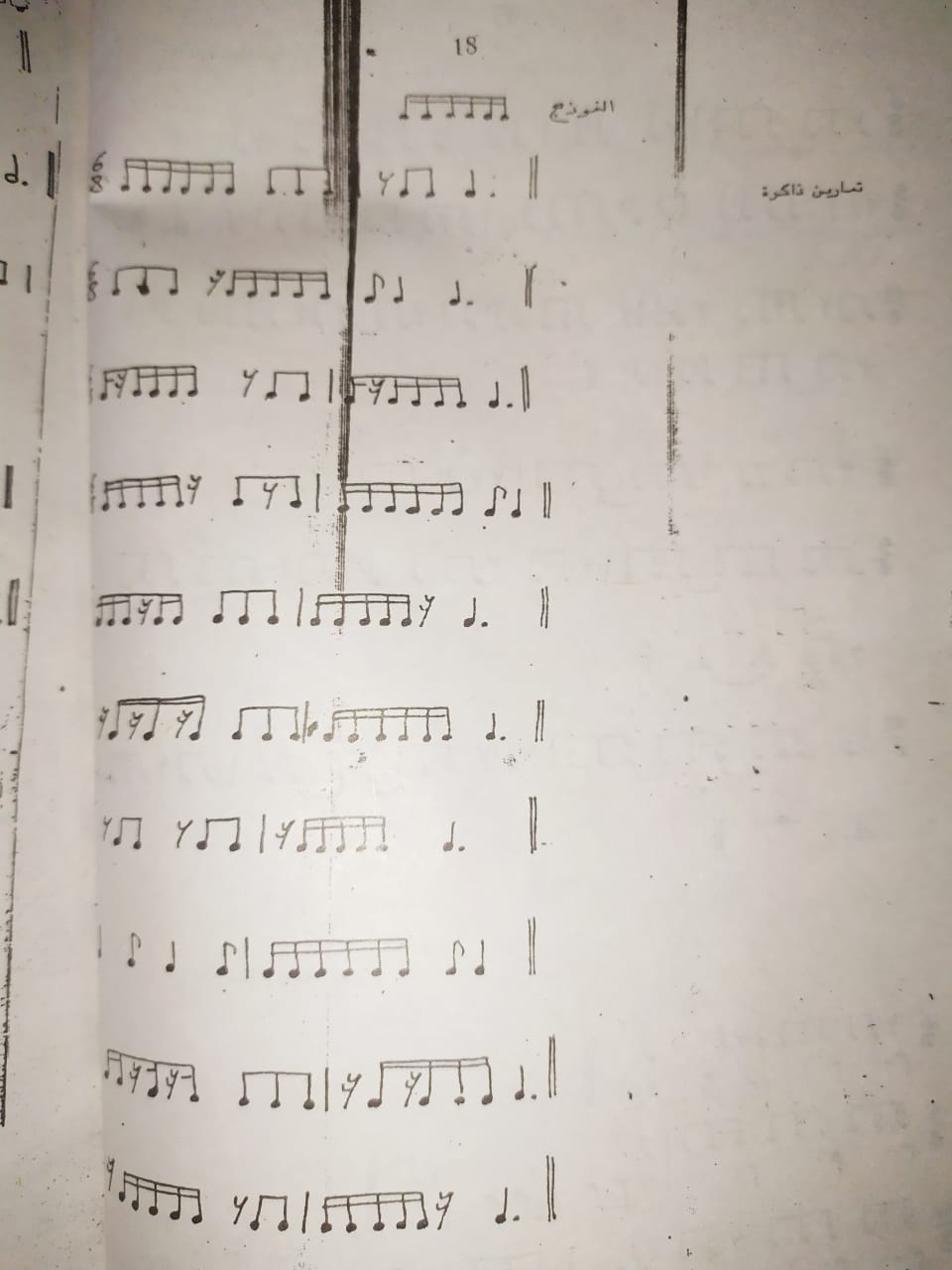